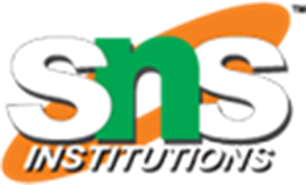 GRADE-8
GEOGRAPHY
LESSON -1
RESOURCES
RESOURCES/GEOGRAPHY/Mrs. sujatha/SOCIAL SCIENCE/SNS ACADEMY
1/13
6/24/2020
TIME TO DO


DESIGN A POSTER FOR THE SCHOOL DISPLAY BOARDTO SPREAD AWARENESS ON THE NEED TO CONSERVEOUR NATURAL RESOURCES
2/13
RESOURCES/GEOGRAPHY/Mrs. sujatha/SOCIAL SCIENCE/SNS ACADEMY
6/24/2020
GIFT OF NATURE
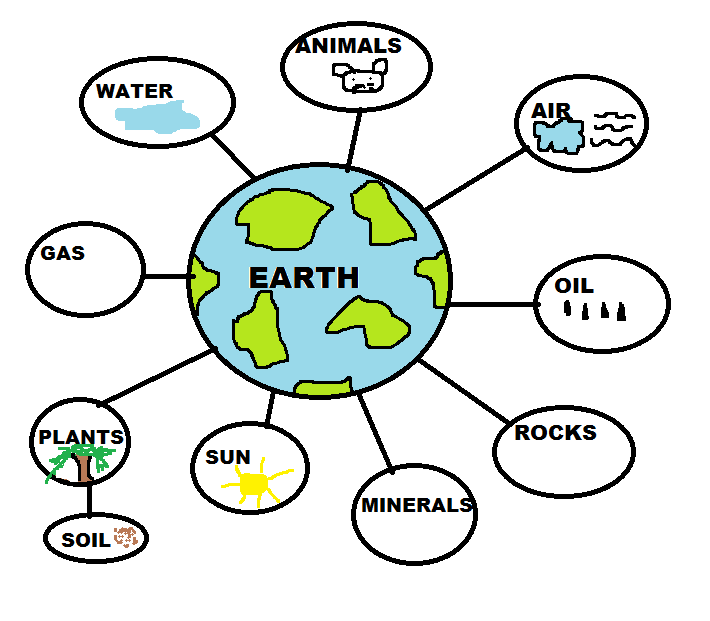 Resources are gifts of nature.

It refers to all the materials available in our environment which help us to satisfy our needs.

Technology and time are the two main factors which can change substance into a resource.
RESOURCES/GEOGRAPHY/Mrs. sujatha/SOCIAL SCIENCE/SNS ACADEMY
3/13
6/24/2020
TYPES OF RESOURCES
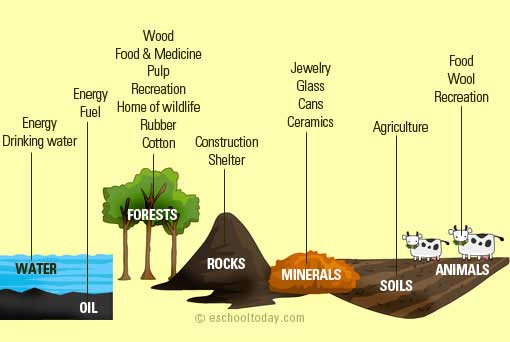 NATURAL RESOURCES:
Natural endowments such as
Land, air,water,soil,minerals,
natural vegetation and fossil
 fuels are known as natural 
resources.

Some resources can be directly
 used and some have to be 
Processed  to produce goods 
Fit for consumption.
RESOURCES/GEOGRAPHY/Mrs. sujatha/SOCIAL SCIENCE/SNS ACADEMY
4/13
6/24/2020
NATURAL RESOURCES BASED ON ORIGIN
ABIOTIC RESOURCES
BIOTIC RESOURCES
Physical or non- living environment.

Land, water, air, minerals and power resources.

Their total reserve cannot be increased by human resource. Hence they are non-renewable.
Living resources

Plants, animals and microorganisms.

Most of the biotic resources have the Capacity to reproduce. Hence they are renewable.
RESOURCES/GEOGRAPHY/Mrs. sujatha/SOCIAL SCIENCE/SNS ACADEMY
5/13
6/24/2020
ON THE BASIS OF DEVELOPMENT
Potential resources                                         Actual/developed resources
Total availability is not known                           Total quantity and quality
 at present but can be used in future                are known at present
Eg: Water falls.                                                     Eg: Reserve of coal and                                                              
                                                                                      petroleum.
RESOURCES/GEOGRAPHY/Mrs. sujatha/SOCIAL SCIENCE/SNS ACADEMY
6/13
6/24/2020
ON THE BASIS OF RENEWABILITY
Renewable resource.                                           Non – renewable resource
These can be renewed by                                 These are available in fixed                           
    Reproduction, physical                                   quantities.
mechanical or chemical process.                     
Eg: solar energy                                                   Eg: Minerals                                                   
      wind energy                                                    fossil fuels
Inexhaustible                                                    Exhaustible
RESOURCES/GEOGRAPHY/Mrs. sujatha/SOCIAL SCIENCE/SNS ACADEMY
7/13
6/24/2020
ON THE BASIS OF DISTRIBUTION
Ubiquitous                                               Localised
           Found everywhere                             Found only at certain places
             Eg: air, sunlight                                       Eg: Gold, silver


HUMAN MADE RESOURCES
Human beings use their knowledge and skill to develop technology and convert the natural resources into useful products.
Human beings use natural resources to develop buildings, roads machinery and vehicles. These are known as human made resources.
RESOURCES/GEOGRAPHY/Mrs. sujatha/SOCIAL SCIENCE/SNS ACADEMY
8/13
6/24/2020
HUMAN RESOURCES
The greatest resource of the earth is human beings.
                                                                           
                                                                 Knowledge skill and technology
                                         
                                                           make the best of natural resources

Discover exploit develop and convert available or potential resources into useful products or wealth.
RESOURCES/GEOGRAPHY/Mrs. sujatha/SOCIAL SCIENCE/SNS ACADEMY
9/13
6/24/2020
CONSERVATION OF RESOURCES
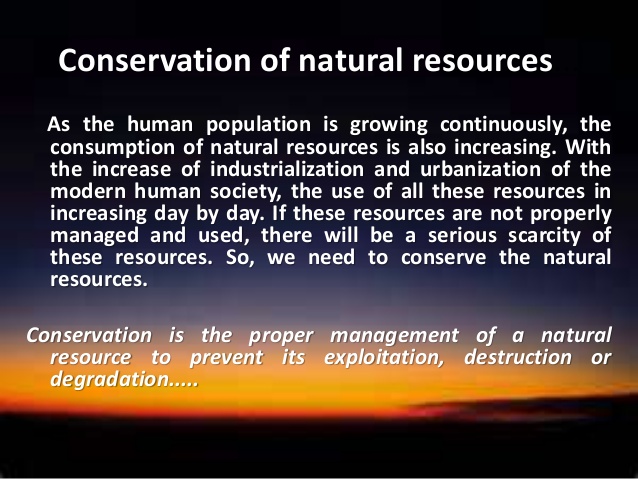 6/24/2020
RESOURCES/GEOGRAPHY/Mrs. sujatha/SOCIAL SCIENCE/SNS ACADEMY
10/13
6/24/2020
SUSTAINABLE DEVELOPMENT OF NATURAL RESOURCES
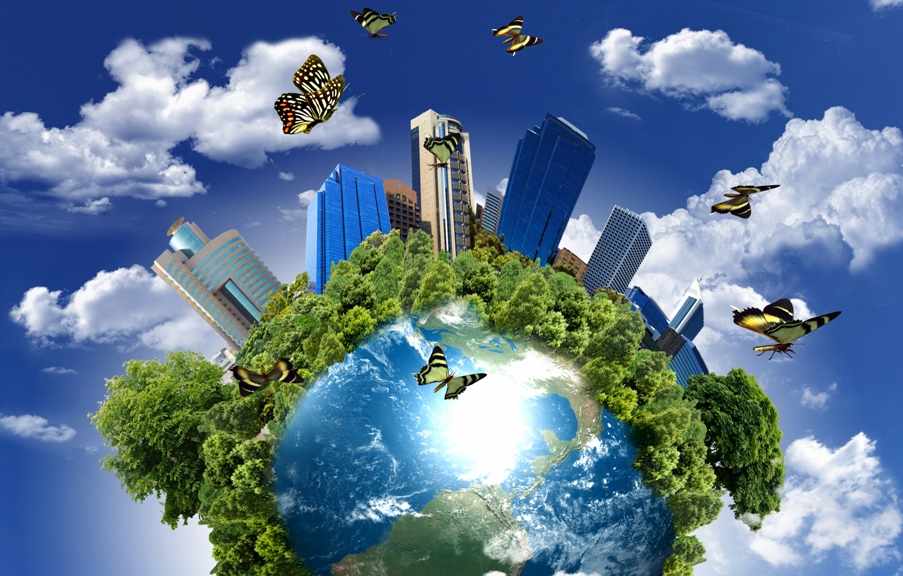 When we use natural resources properly for today’s need and also conserve them for the future generation is called sustainable development.
RESOURCES/GEOGRAPHY/Mrs. sujatha/SOCIAL SCIENCE/SNS ACADEMY
6/24/2020
11/13
QUESTIONS:

Can a gift of nature become a resource in future?
Why do you think the use of resources should be sustainable?
6/24/2020
12/13
TORESOURCES/GEOGRAPHY/Mrs. sujatha/SOCIAL SCIENCE/SNS ACADEMY
P
REFERENCES
rsgr.in/sg0145
Rsgr.in/sg0147



Thank you.
6/24/2020
13/13
RESOURCES/GEOGRAPHY/Mrs. sujatha/SOCIAL SCIENCE/SNS ACADEMY